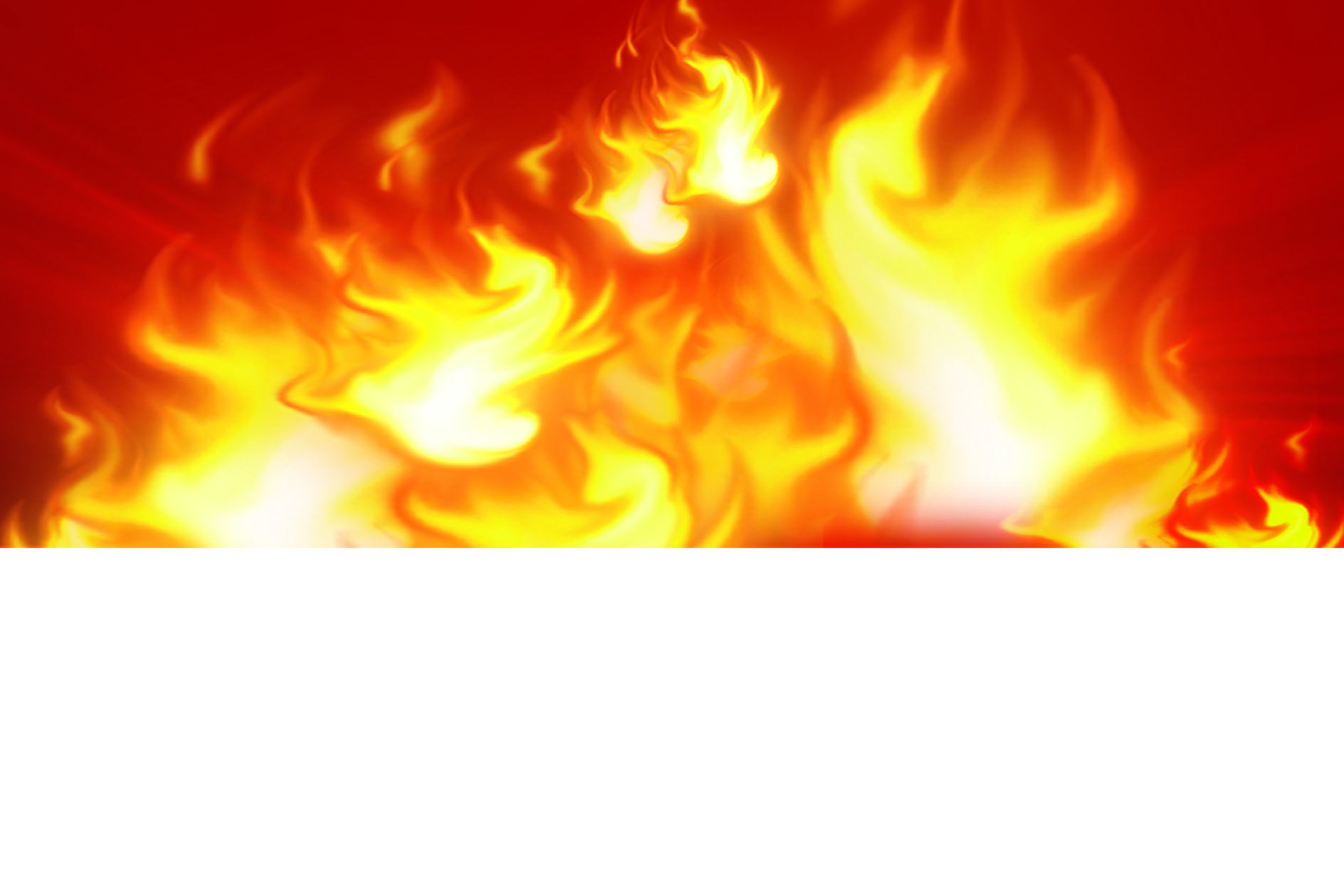 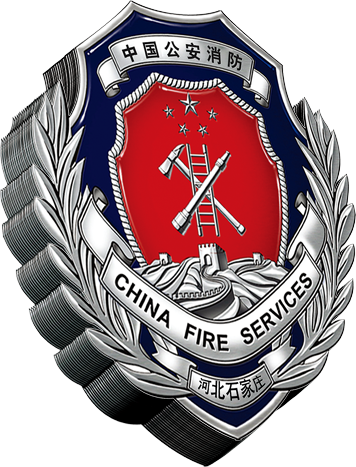 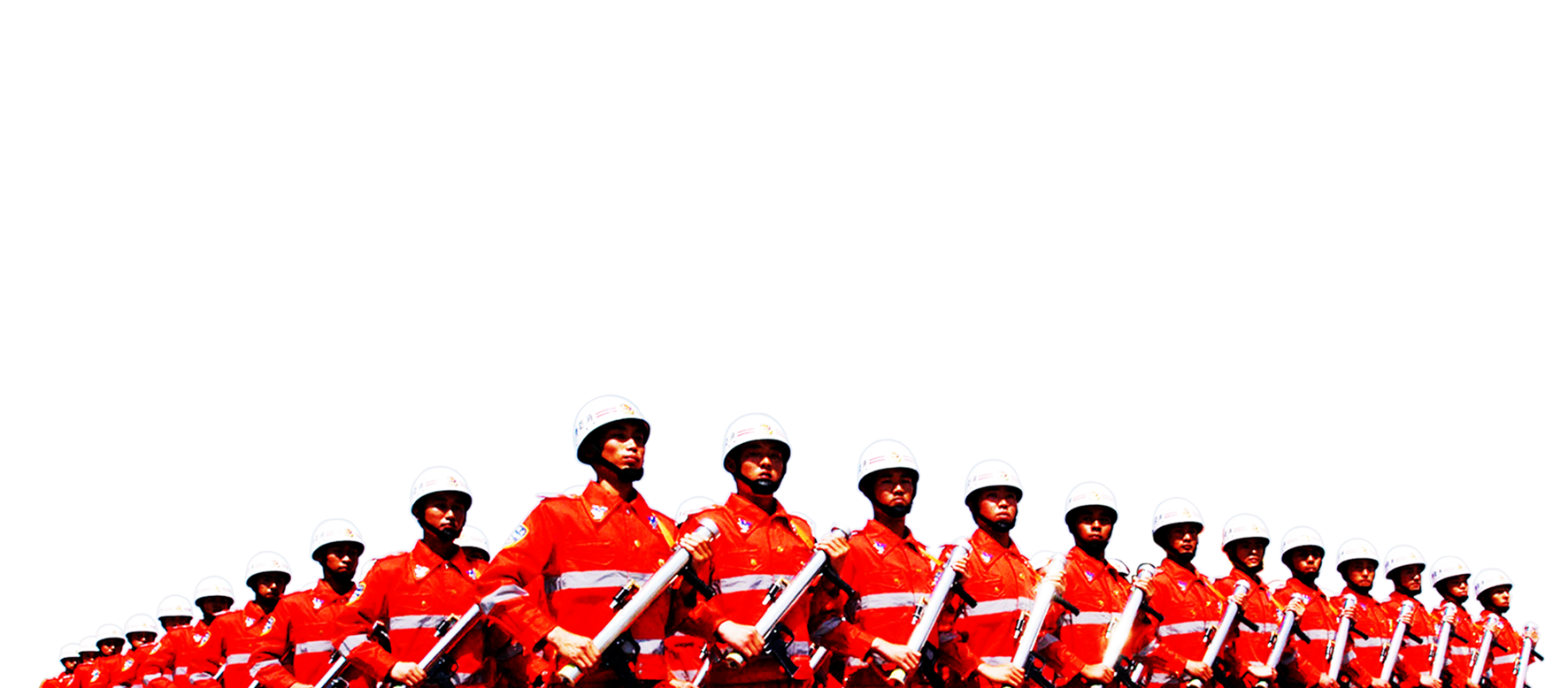 消防工作年终汇报PPT模板
—单击此处请添加您的消防部分—
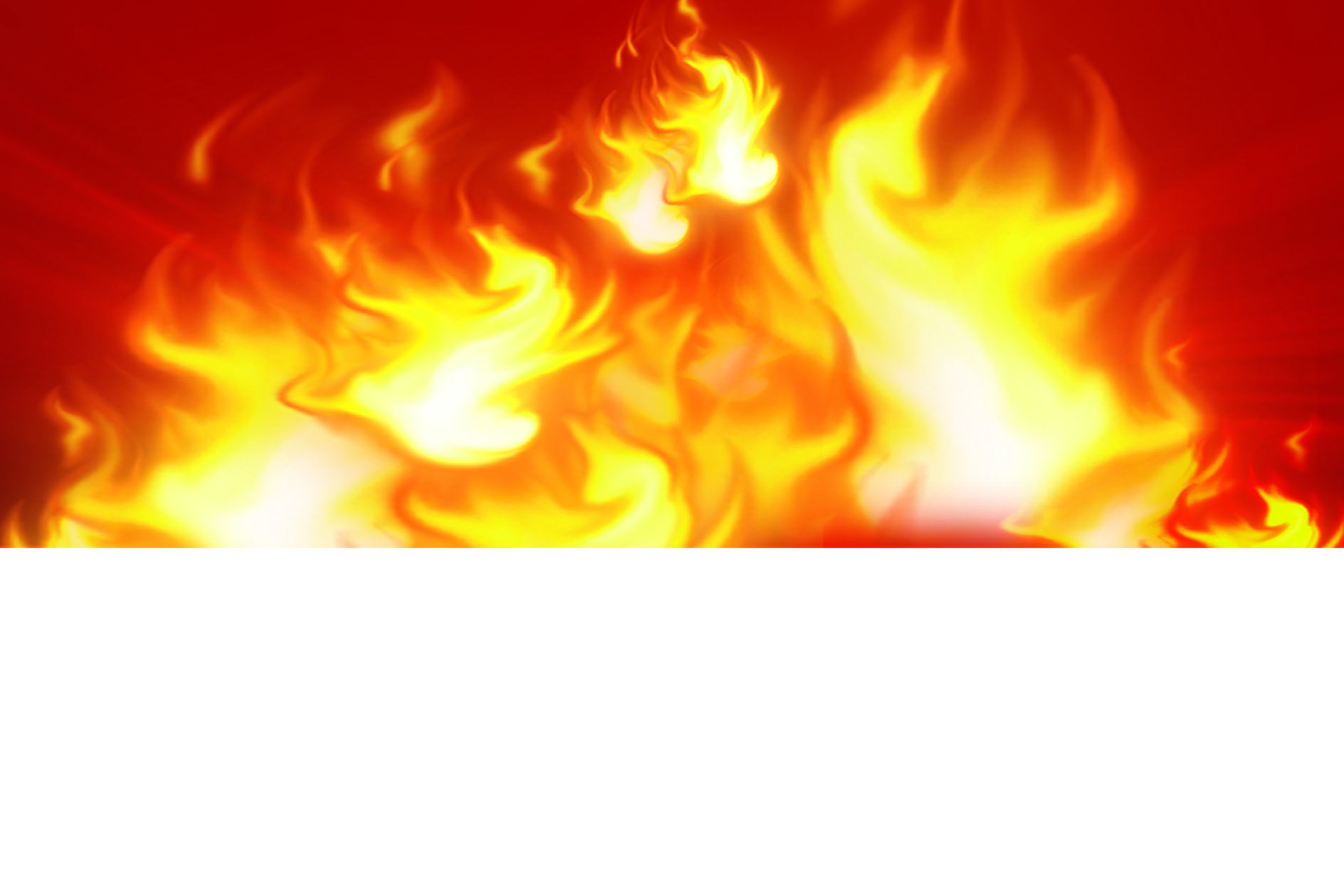 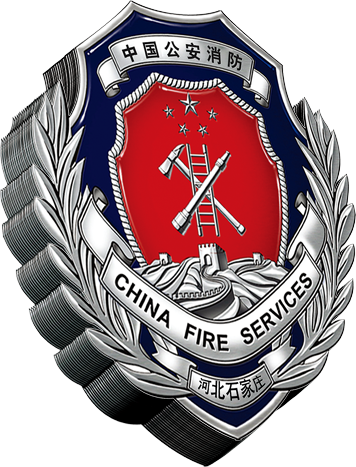 目  录
一
单击此处添加文字标题
二
单击此处添加文字标题
单击此处添加文字标题
三
单击此处添加文字标题
四
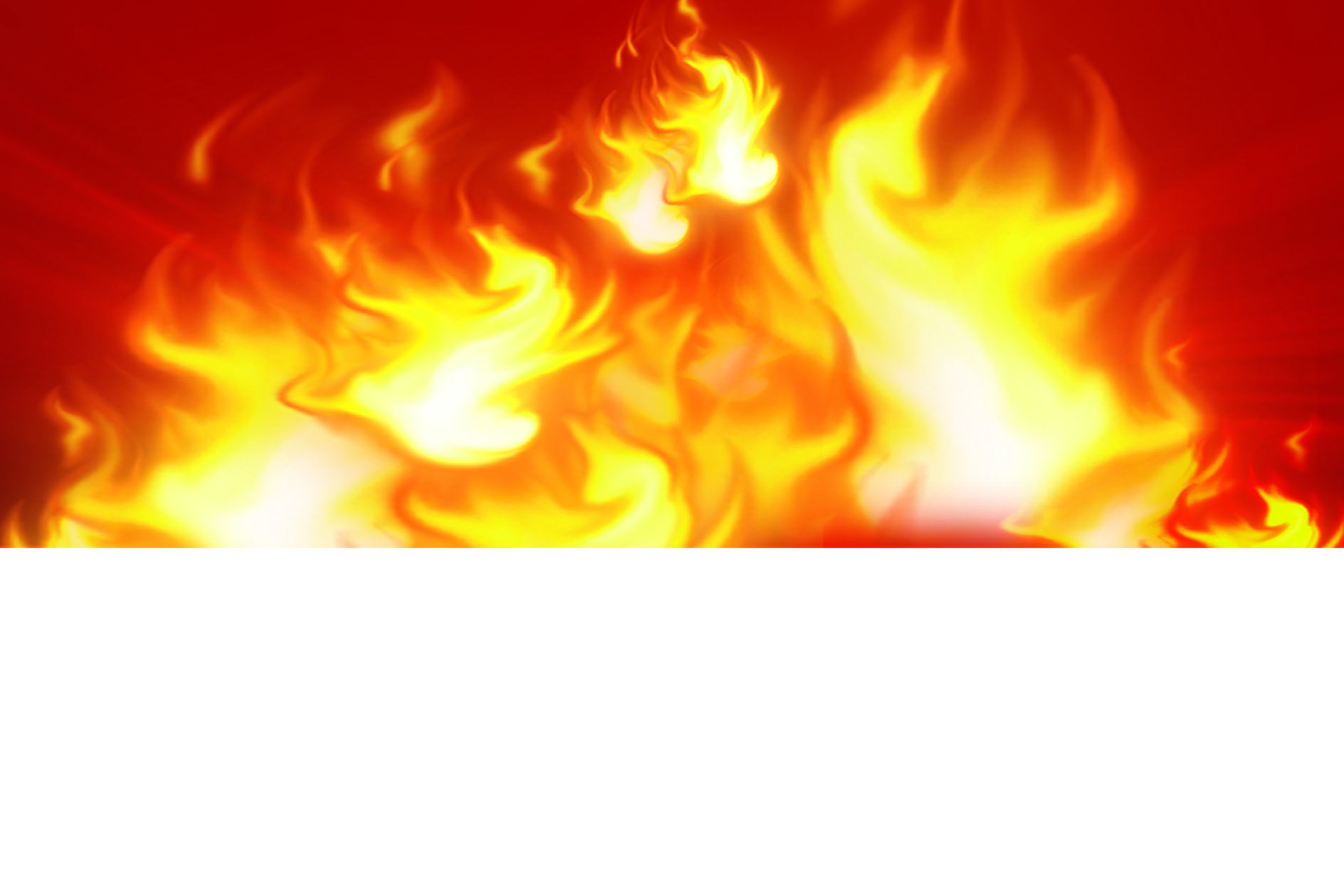 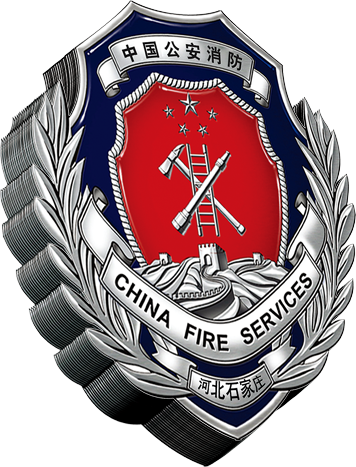 过渡页
一
单击此处添加文字标题
标题
标题
标题
标题
标题
标题
标题
标题
添加标题
您的内容打在这里，或者通过复制您的文本后，在此框中选择粘贴，并选择只保留文字
03
01
添加标题
添加标题
添加标题
04
您的内容打在这里，或者通过复制您的
02
您的内容打在这里，或者通过复制您的
添加标题
您的内容打在这里，或者通过复制您的
您的内容打在这里，或者通过复制您的
添加标题
添加标题
单击添加文本单击添加文本单击添加文本
单击添加文本单击添加文本单击添加文本
添加标题
添加标题
单击添加文本单击添加文本单击添加文本单击添加文本
单击添加文本单击添加文本单击添加文本单击添加文本
双击添加标题
一
二
双击添加标题
双击添加标题
三
四
双击添加标题
双击添加标题
五
六
双击添加标题
双击添加标题
八
七
双击添加标题
双击添加标题
添加标题
您的内容打在这里，或者通过复制您的文本后
添加标题
您的内容打在这里，或者通过复制您的文本后
添加标题
01
02
您的内容打在这里，或者通过复制您的文本后
04
03
添加标题
您的内容打在这里，或者通过复制您的文本后
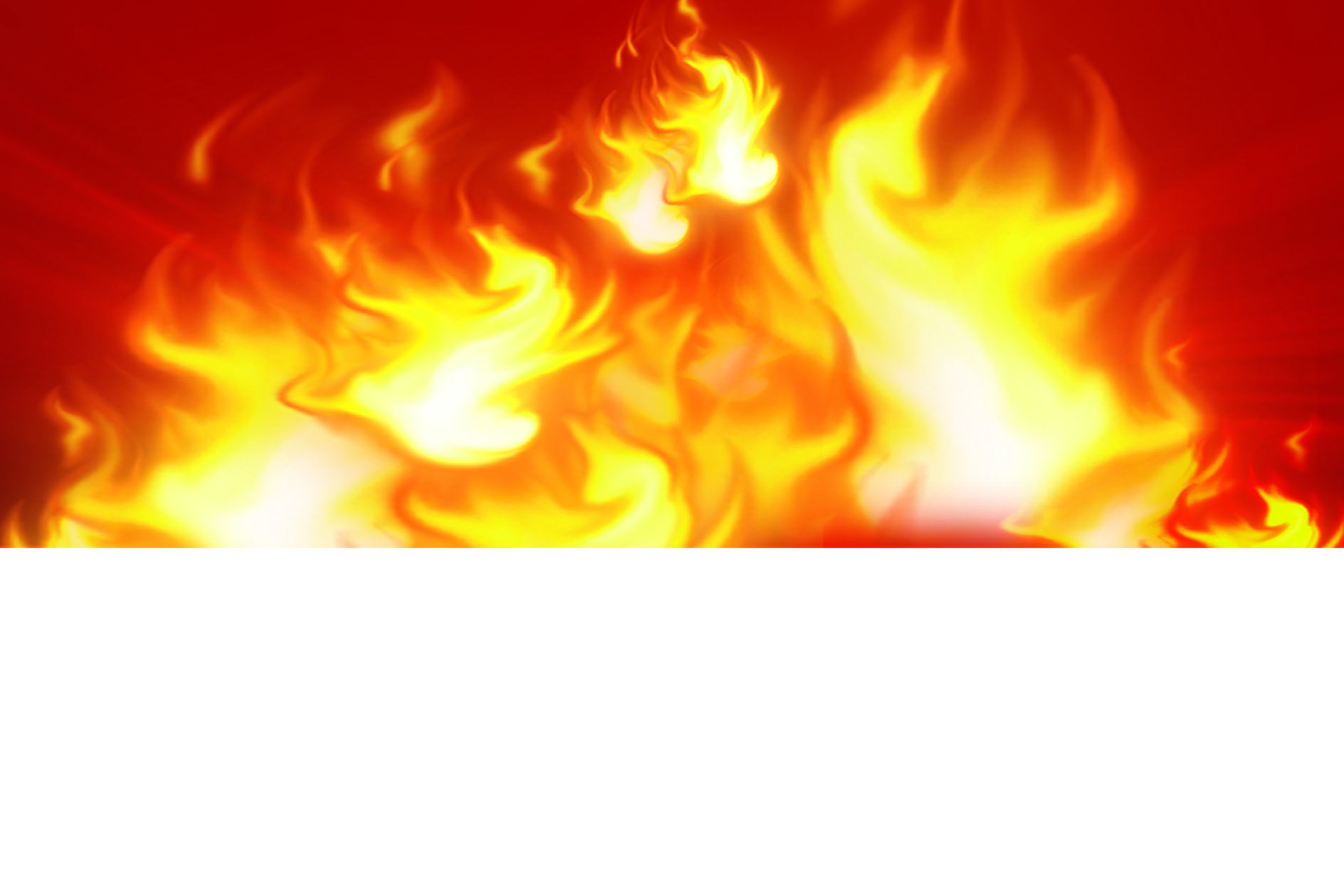 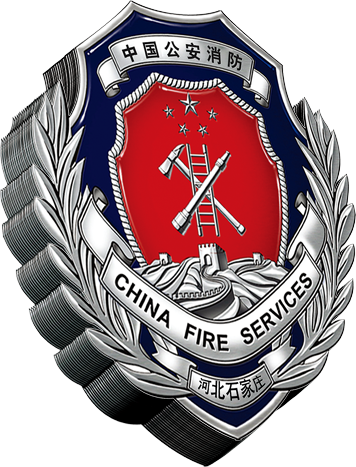 过渡页
二
单击此处添加文字标题
双击添加标题
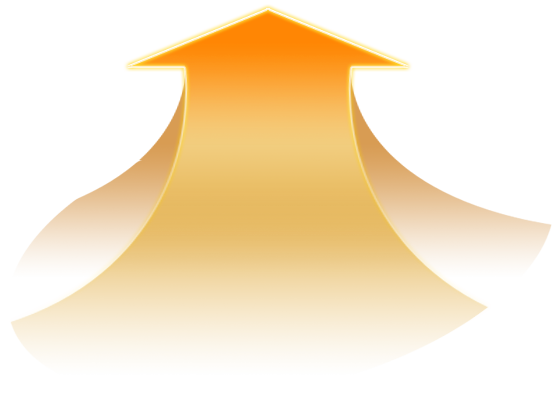 双击添加标题
双击添加标题
6
双击添加标题
双击添加标题
1
5
双击添加标题
双击添加标题
2
4
3
标题
标题
您的内容打在这里，或者通过复制您的文本后，
您的内容打在这里，或者通过复制您的文本后
添加内容
标题
标题
添加
标题
添加内容
添加内容
您的内容打在这里，或者通过复制您的文本后
您的内容打在这里，或者通过复制您的文本后，
添加内容
01
04
03
02
添加标题
添加标题
添加标题
添加标题
您的内容打在这里，或者通过复制您的
您的内容打在这里，或者通过复制您的
您的内容打在这里，或者通过复制您的
您的内容打在这里，或者通过复制您的
C
B
A
A1
B1
C1
添加
标题
添加
标题
添加
标题
您的内容打在这里，或者通过复制您的文本后，在此框中选择粘贴，并选择只保留文字。您的内容打在这里，或者通过复制您的文本后，在此框中选择粘贴，
添加
标题
您的内容打在这里，或者通过复制您的文本后，在此框中选择粘贴，并选择只保留文字。您的内容打在这里，
添加
标题
您的内容打在这里，或者通过复制您的文本后，在此框中选择粘贴，并选择只保留文字。您的内容打在这里，
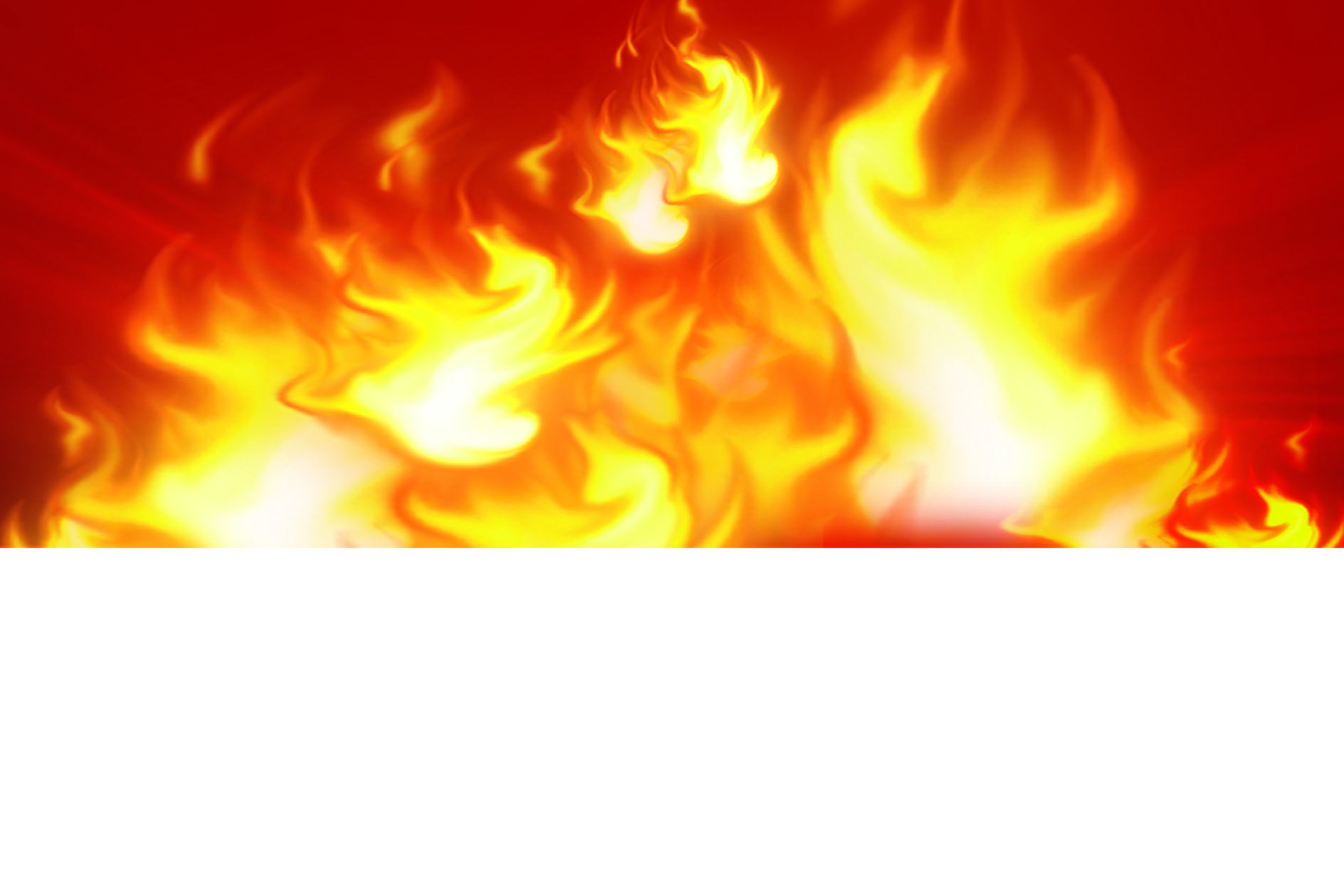 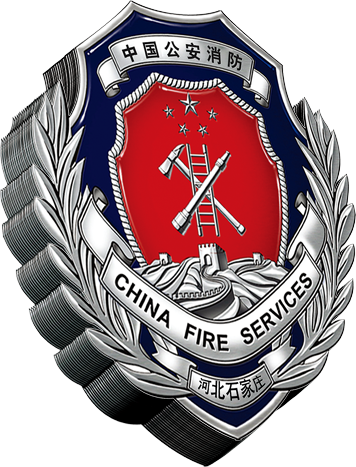 过渡页
三
单击此处添加文字标题
双击添加标题
双击添加标题
5
3
1
2
6
4
六大
基本原则
双击添加标题
双击添加标题
双击添加标题
双击添加标题
A
添加标题
82%
您的内容打在这里，或通过复制您的文本后在此框中选择粘贴并选择只
73%
2017
56%
2016
B
添加标题
32%
您的内容打在这里，或通过复制您的文本
在此框中选择粘贴并选择只
2015
2014
3
双击添加标题
2
双击添加标题
1
双击添加标题
700
600
点击添加标题
500
您的内容打在这里，或者通过复制您的文本后，在此框中选择粘贴，并选择只保留文字。您的内容打在这里，或者通过通过复制您的文本。
400
300
123,4567873
200
100
添加标题
添加标题
0
标题
标题
标题
标题
您的内容打在这里，或者通过复制您的内容，您的内容打在这里，或者通过复制您的内容，
添加标题
添加内容
您的内容打在这里，或者通过复制您的内容，您的内容打在这里，或者通过复制您的内容，
添加标题
您的内容打在这里，或者通过复制您的内容，您的内容打在这里，或者通过复制您的内容，
添加标题
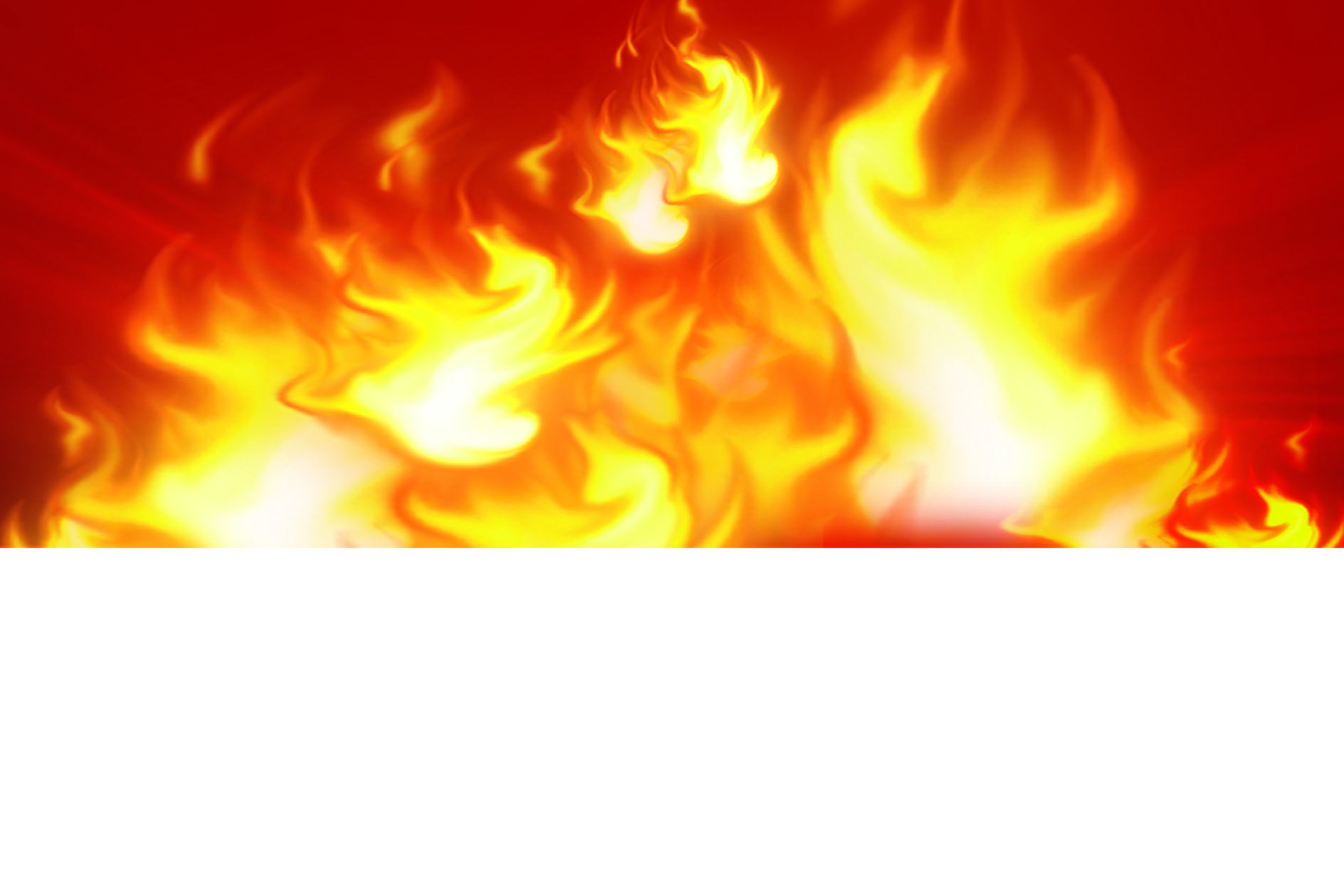 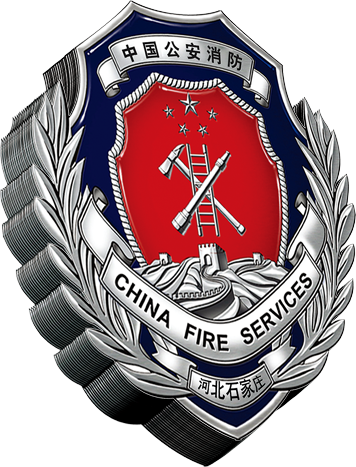 过渡页
四
单击此处添加文字标题
12
03
点击添加标题
点击添加标题
您的内容打在这里，或者通过复制您的文本后，在此框中选择粘贴，并选择只保留文字。
您的内容打在这里，或者通过复制您的文本后，在此框中选择粘贴，并选择只保留文字。
添加标题
20
90
点击添加标题
点击添加标题
您的内容打在这里，或者通过复制您的文本后，在此框中选择粘贴，并选择只保留文字。
您的内容打在这里，或者通过复制您的文本后，在此框中选择粘贴，并选择只保留文字。
添加标题
您的内容打在这里，或者通过复制您的文本后，
vs
99%
95%
95%
1000
1000
88%
900
900
79%
800
800
69%
66%
700
700
600
600
43%
500
500
400
400
2015年
2014年
今年
去年
300
300
您的内容打在这里，或者通过复制您的文本后
您的内容打在这里，或者通过复制您的文本后
200
200
100
100
标题
标题
标题
标题
标题
标题
标题
标题
您的内容打在这里，或者通过复制您的文本后，
您的内容打在这里，或者通过复制您的文本后，
添加标题
添加标题
您的内容打在这里，或者通过复制您的文本后，
您的内容打在这里，或者通过复制您的文本后，
添加标题
添加标题
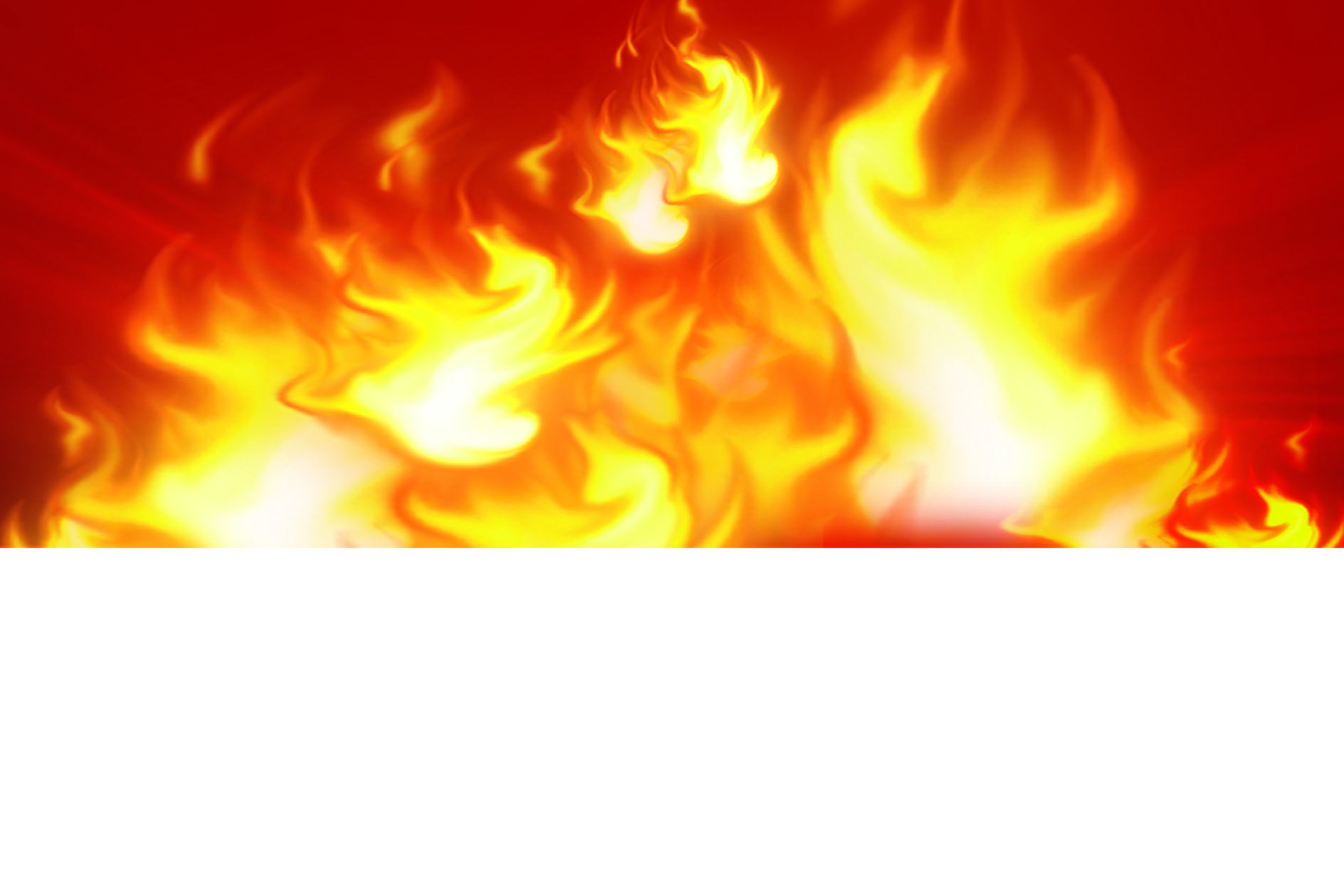 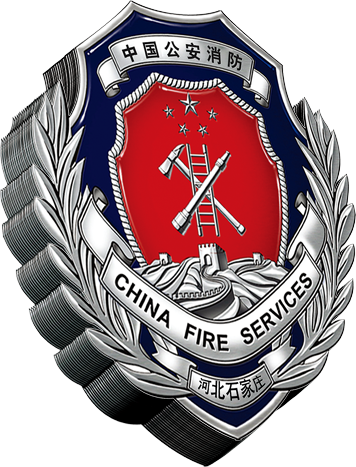 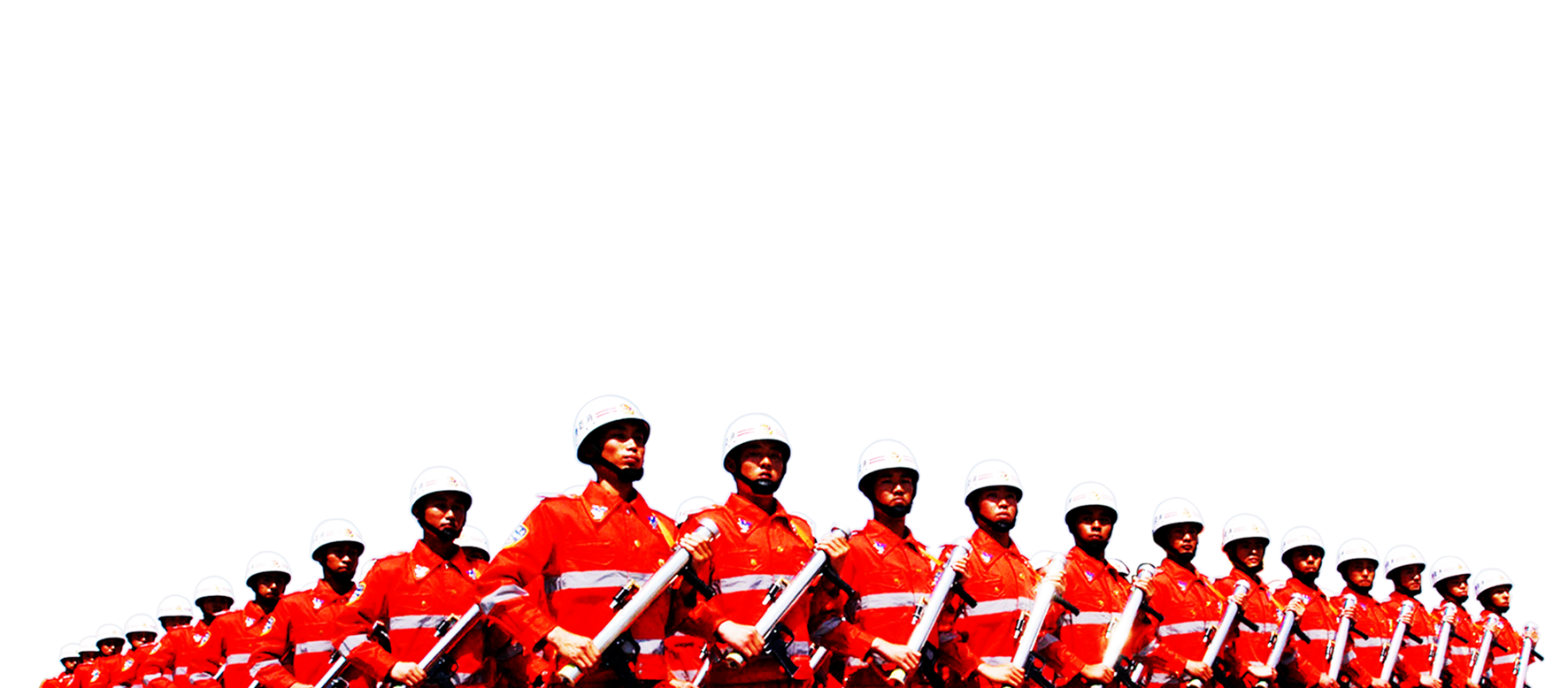 感谢您的观看 THANKS
—单击此处请添加您的消防部分—